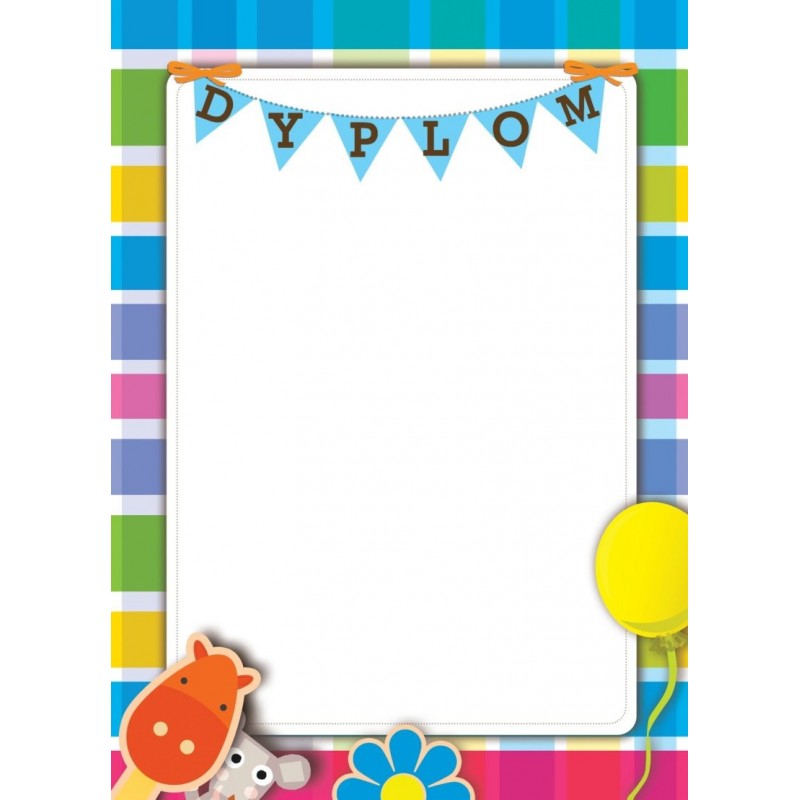 PHÒNG GIÁO DỤC VÀ ĐÀO TẠO QUẬN LONG BIÊNTRƯỜNG MẦM NON HOA SỮA
GIÁO ÁN PHÁT TRIỂN NGÔN NGỮ
Hoạt động làm quen chữ cái
Đề tài: Làm quen chữ cái h, k
Lứa tuổi: 5-6 tuổi
         Thời gian: 30 - 35 phút
                            Giáo viên: Nguyễn Thị Hồng Diệp
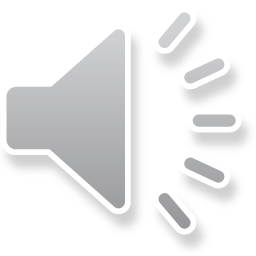 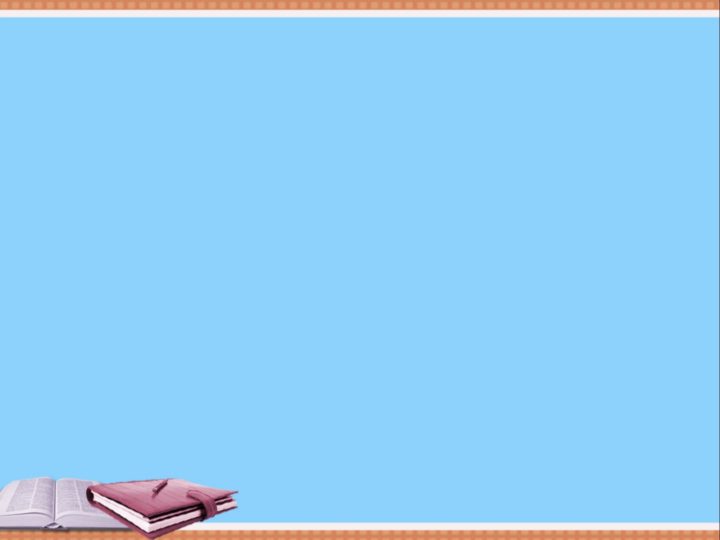 h
ä
a
s
Ü
h
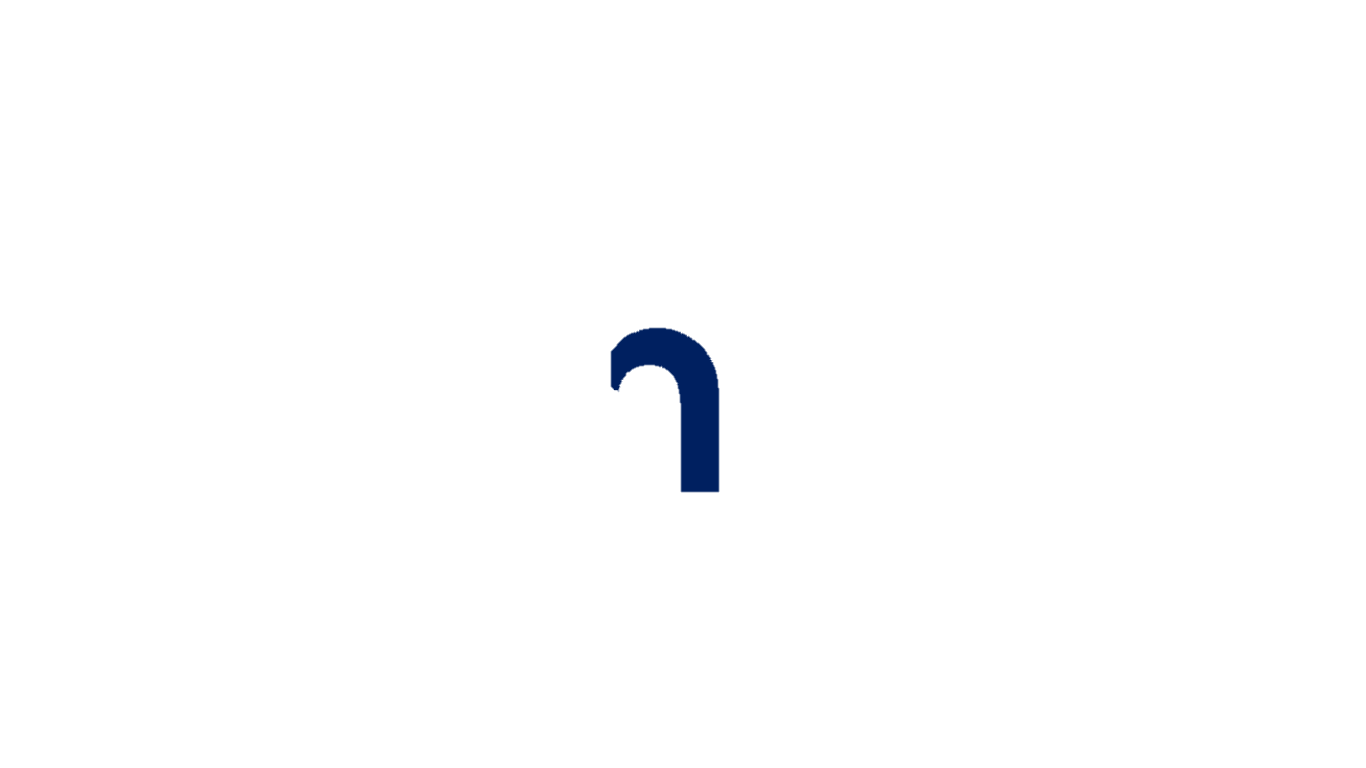 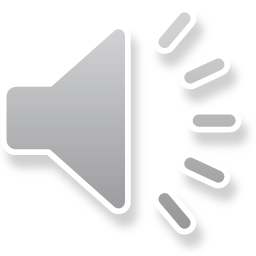 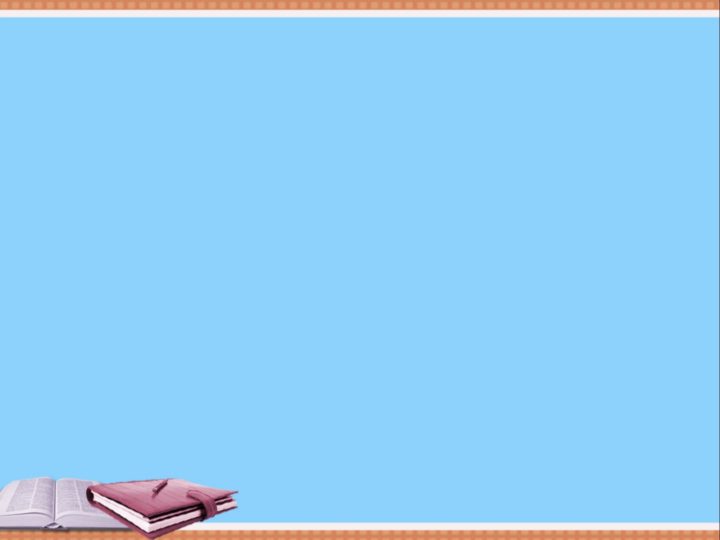 k
i
Õ
n
t
r
ó
c
s
­
ư
k
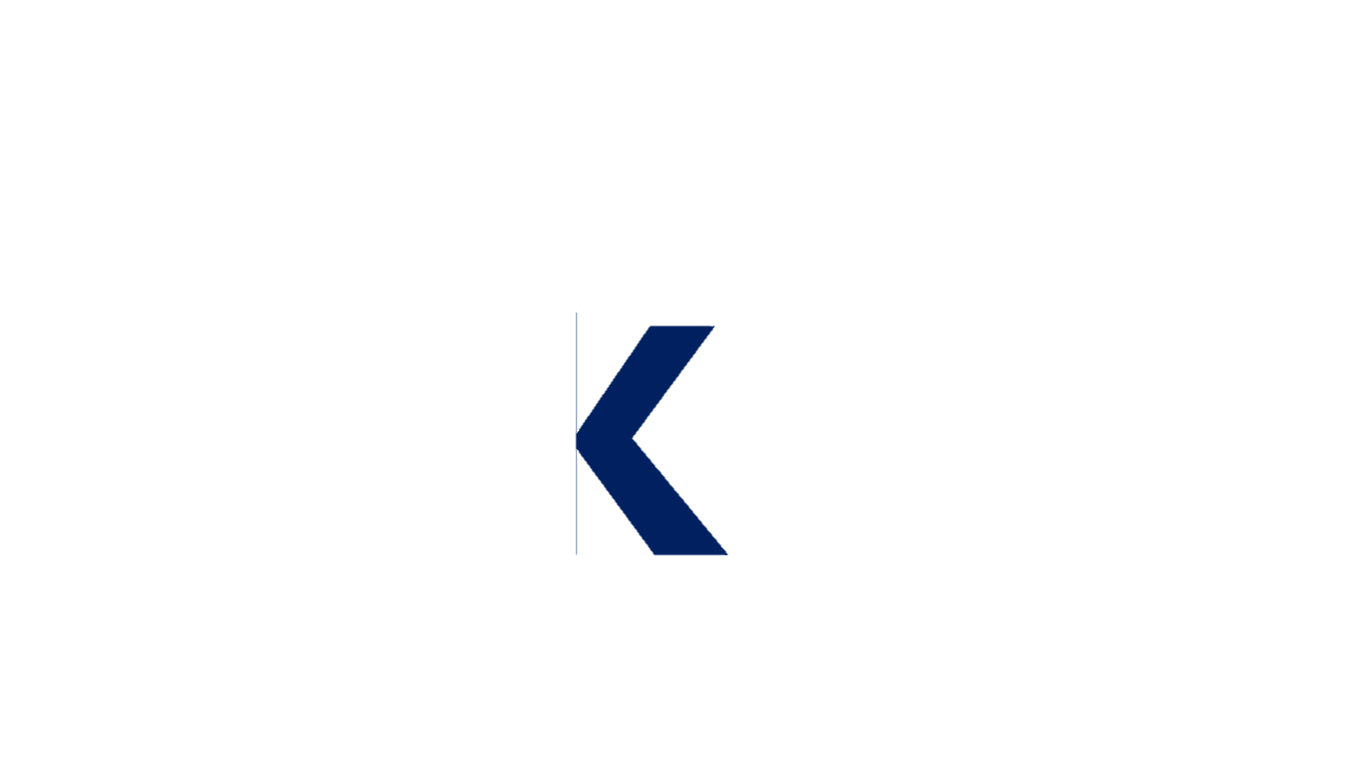 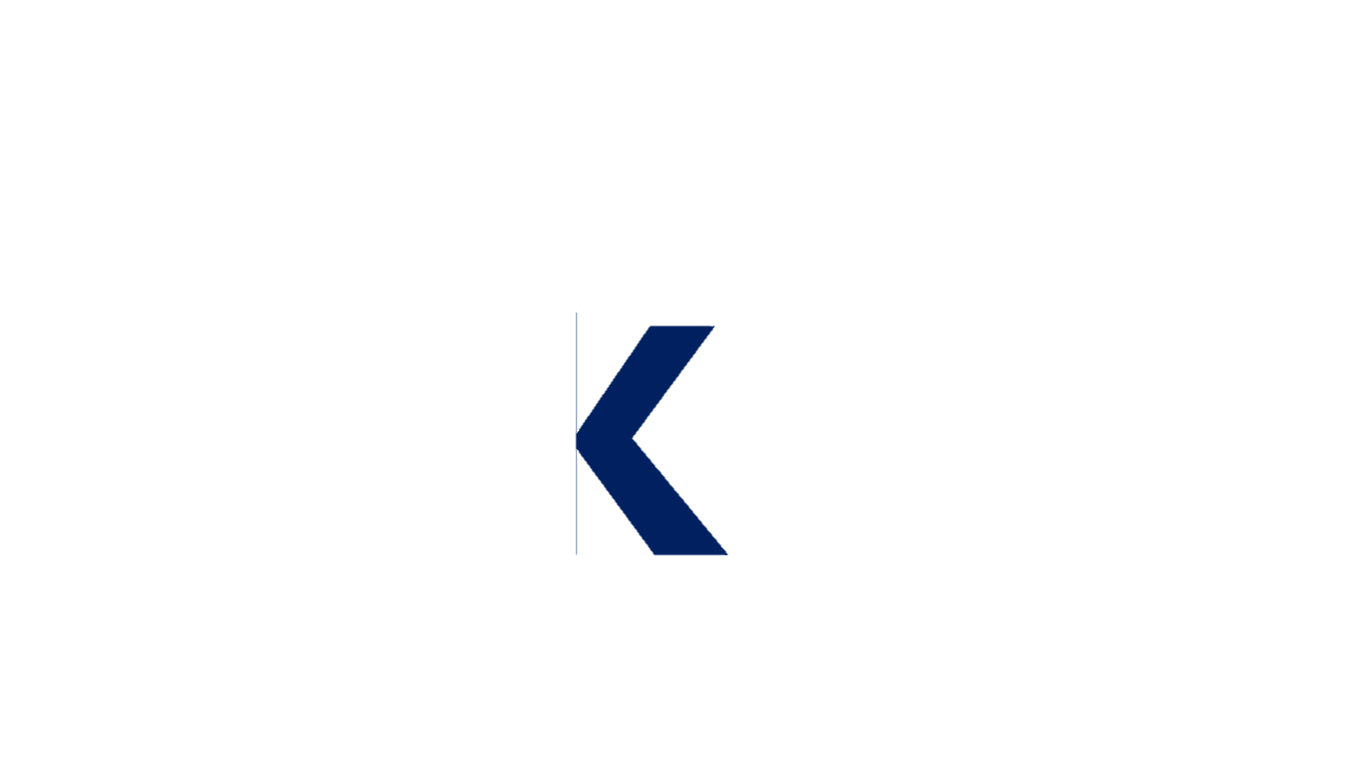 h
k
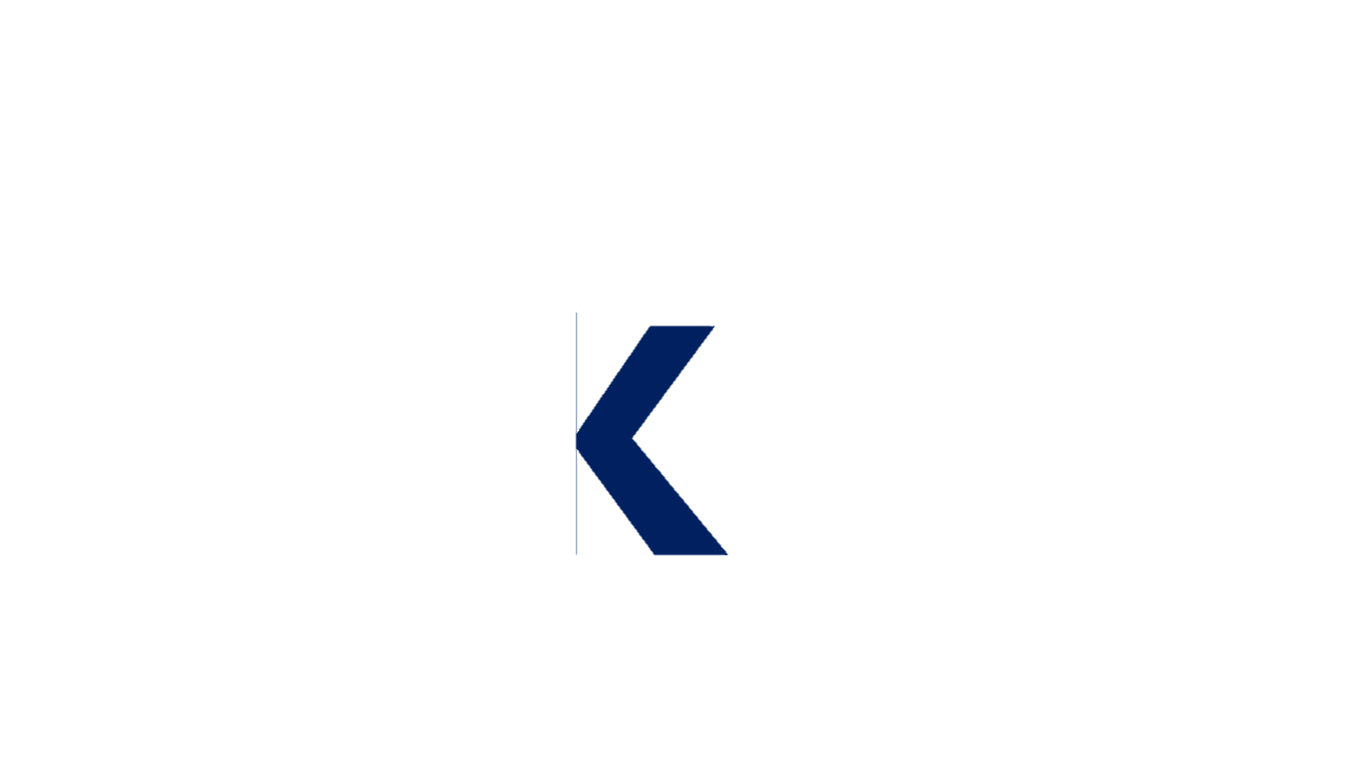 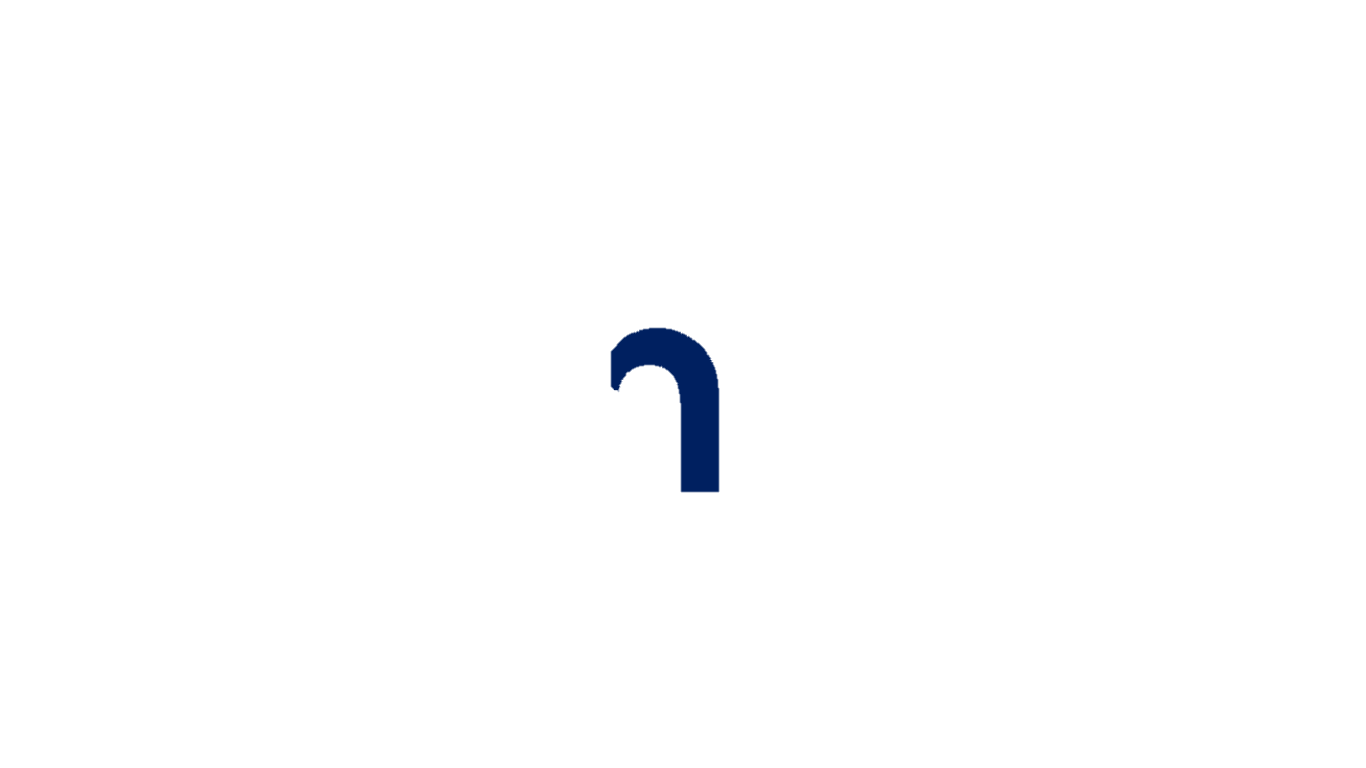 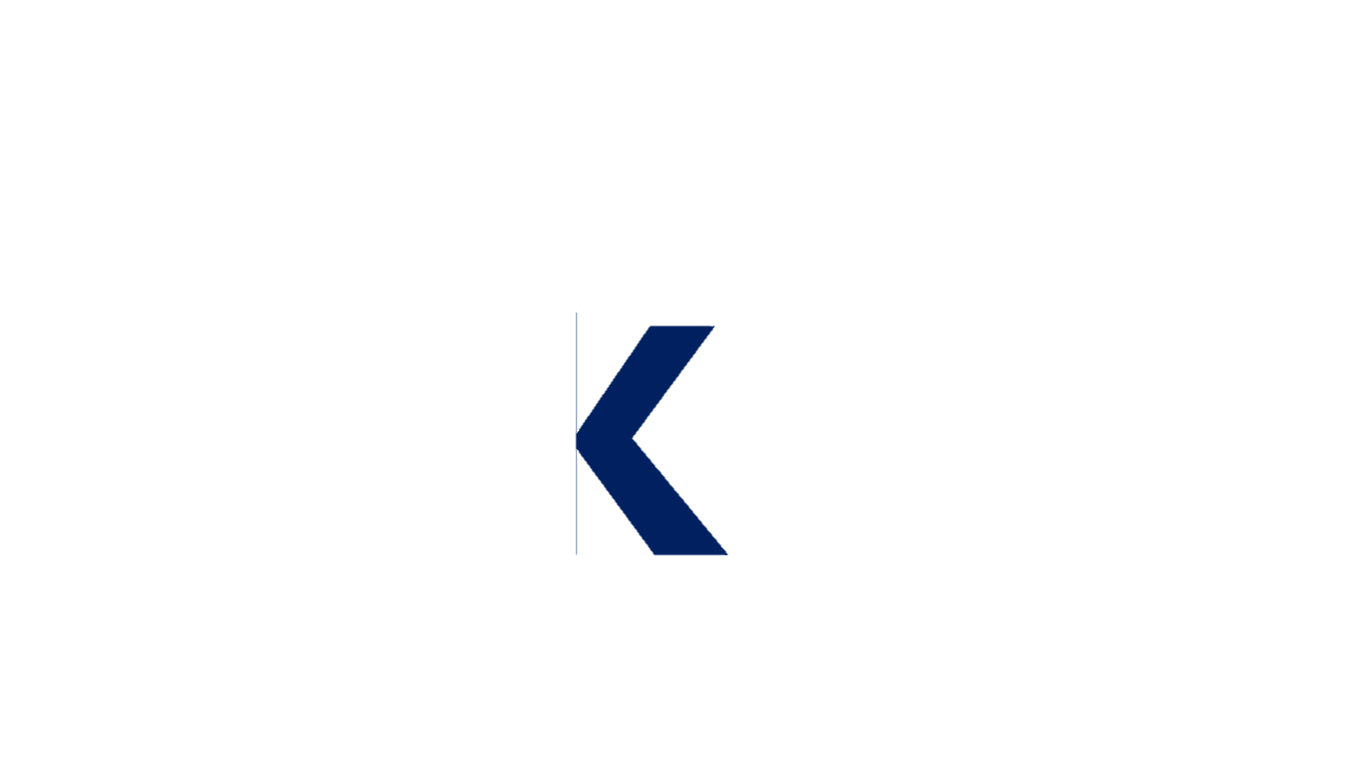 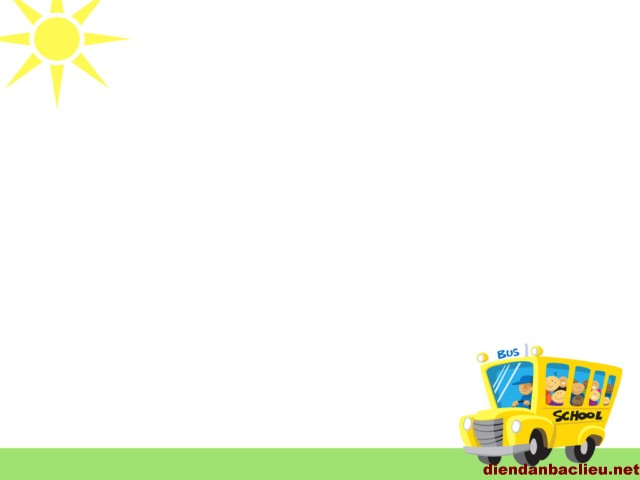 h
H
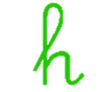 k
K
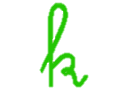 Trò chơi:Ai thông minh hơn
Trò chơi:Thi xem đội nào nhanh
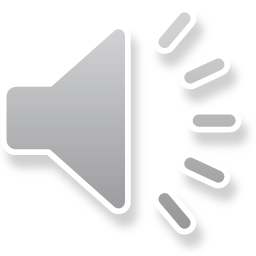